Class-Discussion Diary
Instructor: Prasun Dewan (FB 150, dewan@unc.edu)
You will only have ONE Post on Piazza for the whole year
To create this post go to piazza and hit              
More details on next slide
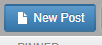 Who to Post to, Tagging Folders, Subject
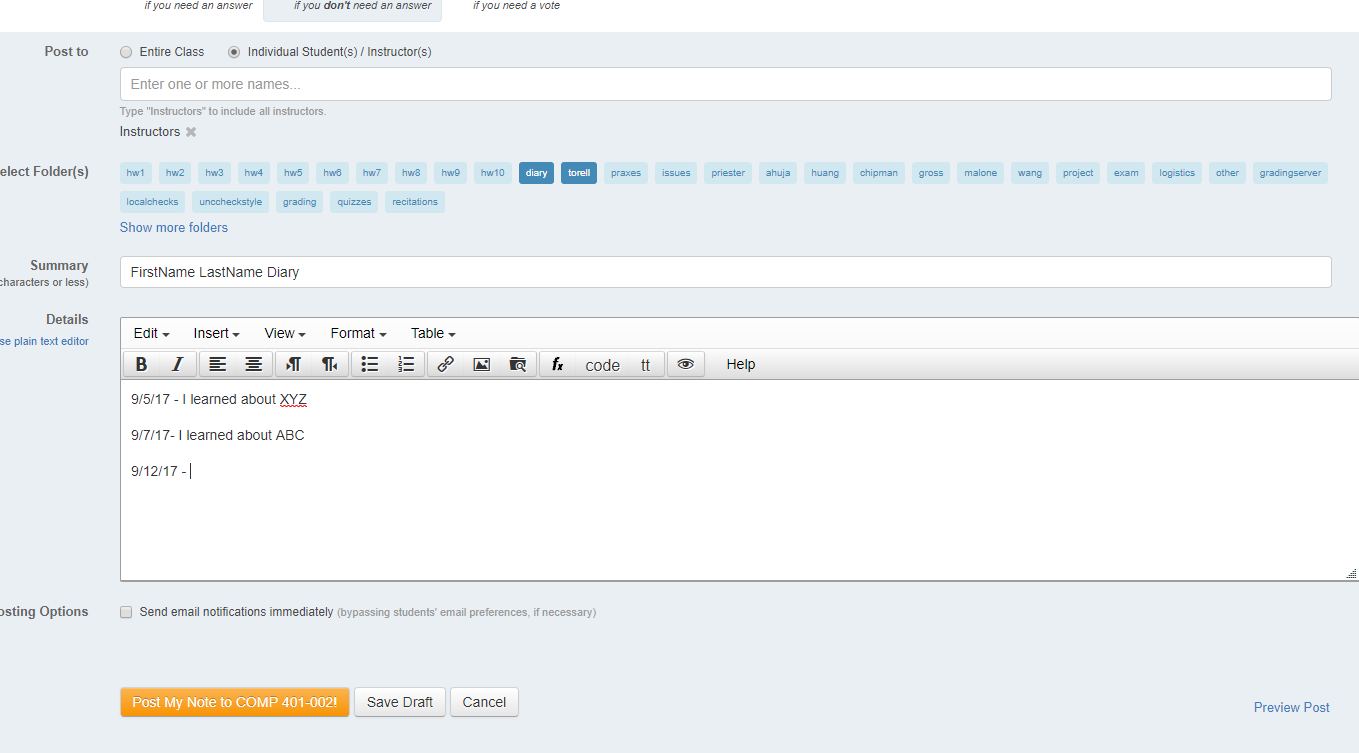 Make sure to post to Instructors
You MUST put your diary in two folders, “diary”
and your TA’s/LA’s name,if you have been assigned a TA/LA
Do not create a new post each week!
Instead of creating a new post each week/day you will be required to edit your one single diary post to update it each day with new material
To edit a piazza post click on the post and click edit:
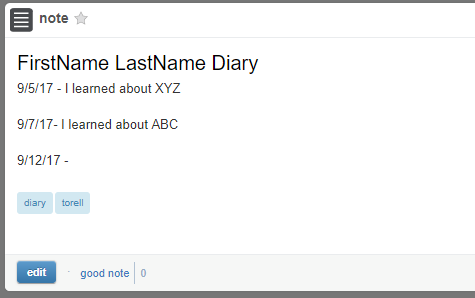 What to Put In Diary and When
End of each class day,  add to the diary new information since you last edited  along with the date:
The answers you provided to questions posed in the class, along with the associated question
Questions and correct answers (by your or others)
Put your onyen, first name, and last name, and the word Diary, separated by commads, in the first line
Diary Format
jdoe, Jane Doe, Diary

9/7:
My Q&A:
	Instructor: What is the meaning of life?
	My Answer: 42

Class Q&A:
	Instructor: What is the meaning of life?
	Correct Answer: 42
	Instructor: Which is your quest?
	Correct Answer: Holy Grail

9/9:
My Q&A:
	None

Class Q&A:
	Instructor: What Is the Airspeed Velocity of an Unladen Swallow?
	Correct Answer: 11 meters per second